CO–teaching
Vox-pelt 10/12/2018
Co-teaching?
Leerkrachten zijn gelijkwaardige partners
1 klaslokaal
Samen verantwoordelijk voor behalen lesdoelen
6 starters (1)
OBSERVERENDE CO-TEACHING 
1 leerkracht geeft les, de andere observeert. Daarna bespreken ze samen de les.
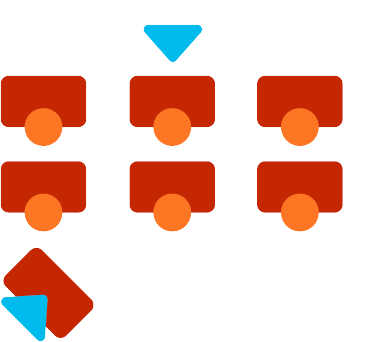 Doel? 

LEERLINGEN leren kennen. 

Belangrijk! 

Kies een focus. Observeer GERICHT.
6 Starters (2)
ASSISTERENDE CO-TEACHING
1 leerkracht geeft les, de andere beweegt in de ruimte en helpt leerlingen.
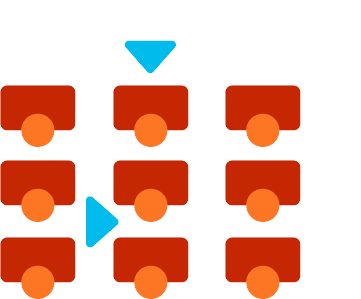 Doel? 

Ondersteuning voor leerlingen ad hoc. 

Belangrijk! 

Vooral bij sterk ‘gestuurde’ lessen.
6 STARTERS (3)
PARALLELLE CO-TEACHING
Leerkrachten geven dezelfde inhoud aan een opgesplitste groep.
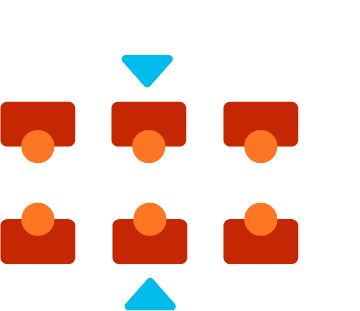 Doel? 

Differentiëren (tempo, niveau, …) 

Belangrijk! 

Beginsituatieanalyse
6 STARTERS (4)
STATION CO-TEACHING
De leerstof is verspreid over verschillende stations. De leerlingen doorlopen elk station, zelfstandig of onder begeleiding van de leerkrachten.
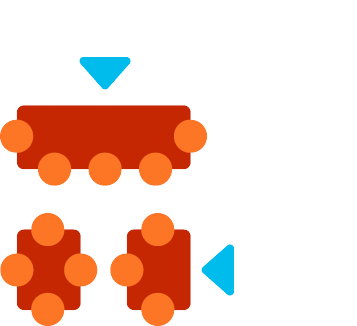 Doel? 

Complexe (gelaagde) leerinhoud opsplitsen in deelthema’s. 

Belangrijk! 

Te combineren met observerende co-teaching.
6 STARTERS (5)
ALTERNATIEVE CO-TEACHING
1 leerkracht geeft les aan de grote groep, de andere aan een kleinere groep.
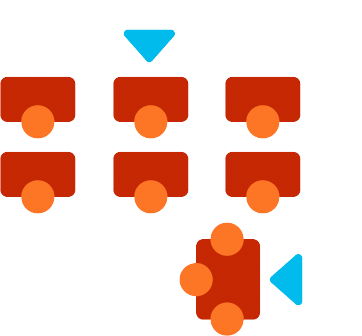 Doel? 

Differentiëren (tempo, niveau, …) 

Belangrijk! 

Verschil met parallelle co-teaching? Intensievere begeleiding van de kleinere groep.
6 STARTERS (6)
COMPLEMENTAIRE CO-TEACHING
2 leerkrachten begeleiden samen het onderwijsproces voor de volledige groep.
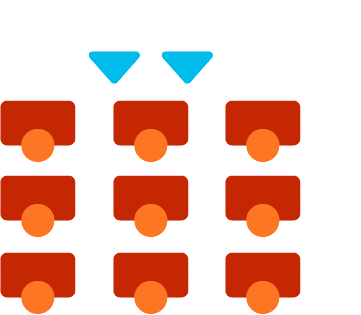 Doel? 

Expertise en competenties van leerkrachten optimaal benutten. 

Belangrijk! 

Leerkrachten instrueren ieder ‘hun’ inhouden.
opdracht
STAP 1 - Leer je partners kennen
STAP 2 - Analyseer je eigen leraarsgedrag en lerarenstijl 
Beschrijf jezelf als leerkracht
Vergelijk elkaars beschrijving 
Definieer de rollen in de klas 
STAP 3 - Bereid samen een ‘showles’ voor
Bepaal het doel van de les
Vertrek van het bestaande materiaal en maak samen een nieuw lesplan
STAP 4 - Blijf praten
Geef elkaar voortdurend feedback  
STAP 5 - Experimenteer op je eigen tempo
Bespreek samen wat haalbaar is 
Droom groot en durf om ondersteuning vragen
Agenda
Stel samen met je collega-co-teachers een agenda voor het komende trimester op: 
1 overlegmoment per week 
1 showles per week  

Stuur de agenda VOOR DE WINTERVAKANTIE via Smartschool naar:
Björn Desair
Dennis Dictus
Quinten Martens 

Enkel showlessen worden door ons bijgewoond zonder voorafgaand bericht. 
Hulp nodig bij de voorbereiding van een showles? Minstens 3 werkdagen op voorhand.
Afspraken
Minstens 4 van de 6 starters komen aan bod tijdens het tweede trimester. 
Voor elke showles wordt een lesplan gemaakt. 
Van elk overleg wordt een kort verslag gemaakt. 
De lesplannen en verslagen worden in de daarvoor voorziene sjablonen gemaakt.
De lesplannen en verslagen worden verzameld in een mapje dat tijdens een showles steeds aanwezig is in de klas. 
De lesplannen en verslagen worden geüpload in de daarvoor voorziene mappen op Smartschool. 
Wijzigingen in de agenda worden minstens 5 werkdagen op voorhand doorgegeven met vermelding van de reden.